Alterações de Horários
 
LINHA U11- ITAJACURU/SANTA GEMA                      

Devido a várias reclamações durante a semana, segue alteração de horário à partir de 29/08/2022.

Saídas de Colombo / Dias Úteis
06:50  Via Itajacuru/Santa Gema
12:00  Via Itajacuru/Santa Gema
18:10  Via Itajacuru/Santa Gema
CARO USUÁRIO
COMUNICADO:
VIAÇÃO COLOMBO LTDA
Rodovia da Uva, 3884 - Roça  Grande Colombo - Paraná CEP 83402-000
Telefone: (41) 3525-4700    -   www. viacaocolombo.com.br
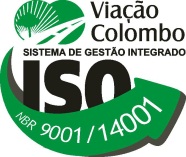